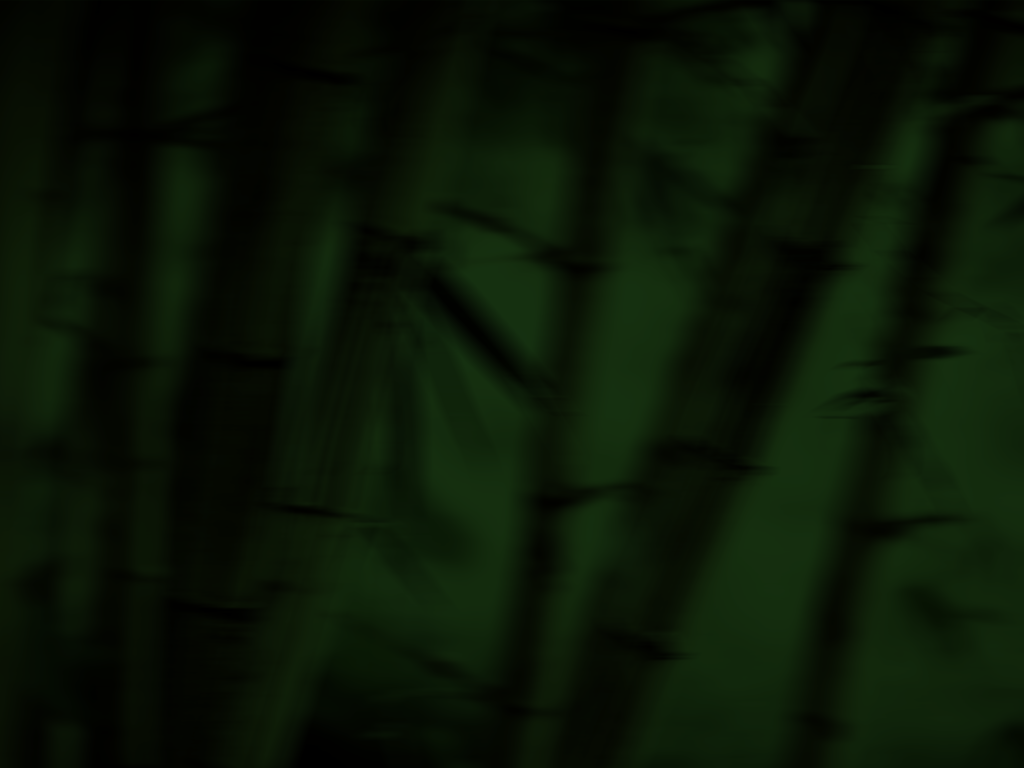 Written Chinese
汉字书写
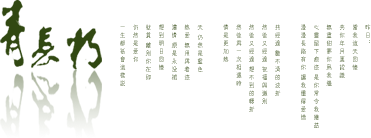 教师：孔丽娜
Lesson Four

The derived strokes—派生笔画
Review--复习
Derived Strokes--派生笔画
To Learn Characters--学写汉字
Homework--作业
Review--复  习
找一找  search

妈      婆       认       众      从      学        仔          感         齿       想
Vertical and 
Redoubled Turnig
Horizontal Turning 
with a Hook
复习
Vertical Turning
Vertical Rising
Left-falling Turning
1.横折提 héngzhétí  Horizontal Turning with Rising Stroke
A horizontal turning with rising stroke begins with a very short horizontal stroke, then turns down and rises up to the right. The stroke should be completed without being broken.
语     认     说     讶
2.横撇弯钩 héngpiěwāngōu  Horizontal with a Left Falling and a Curve
As the name implies, a horizontal with a left falling and a curve begins with a very short horizontal stroke that is followed by a left falling and a curve. The whole stroke should be completed without being broken.
那       娜       阳       阴
3.横折折撇 héngzhézhépiě          Horizontal and Redoubled Turning 
                           with a Left Falling
A horizontal and redoubled turning with a left falling can be formed by writting a short horizontal and redoubled turning, and ending with a left falling.
这      进       选      还
4.横折折折钩 héngzhézhézhé gōu   
Horizontal and Redoubled Turning with a Hook to the Left
A horizontal and redoubled turning with a hook to the left begins with a short level stroke, then turns to the lower left, and repeats in the same manner, ends up with a hook to the left. However zigzag it may be, the stroke cannot be broken anywhere.
奶       扔       仍
学写汉字
1.yǔ   language
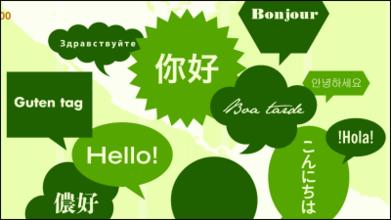 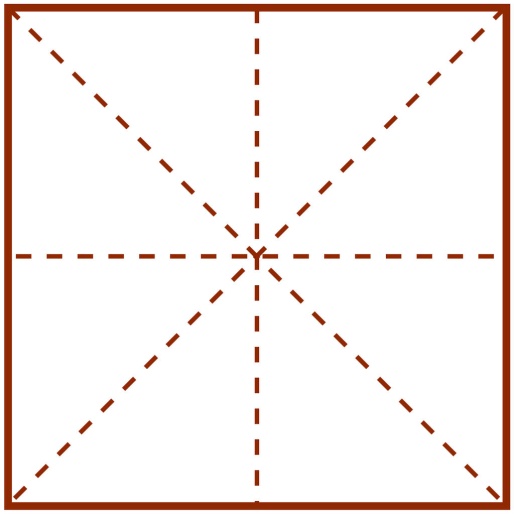 语
2.nà  that
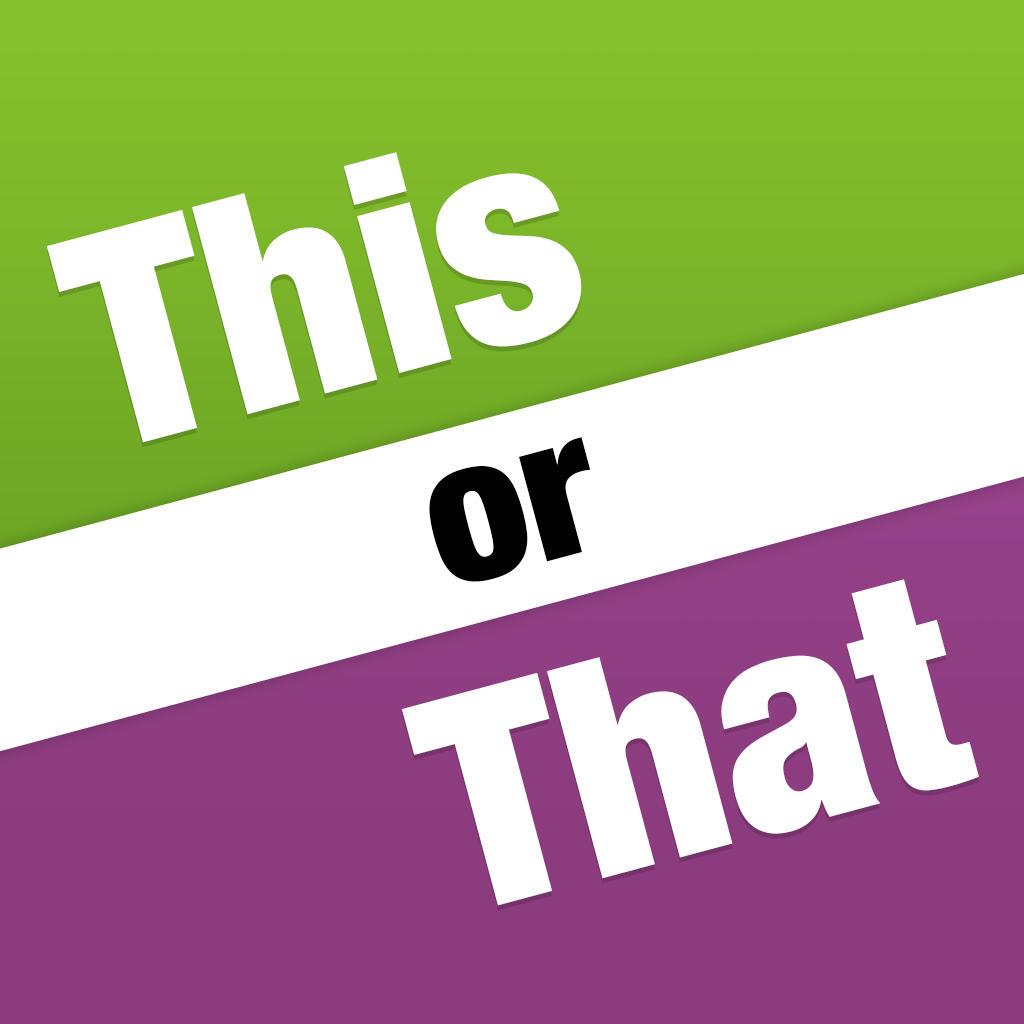 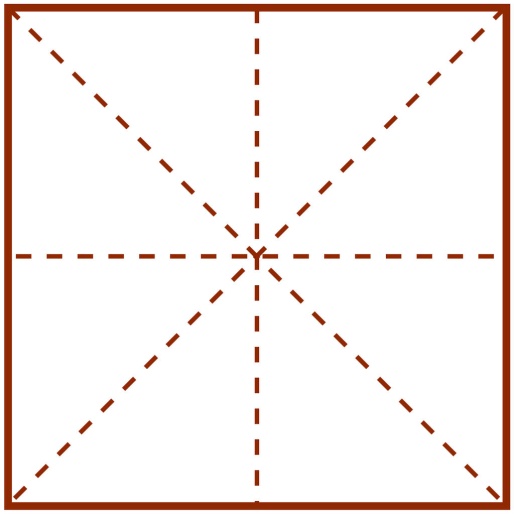 那
3.zhè   this
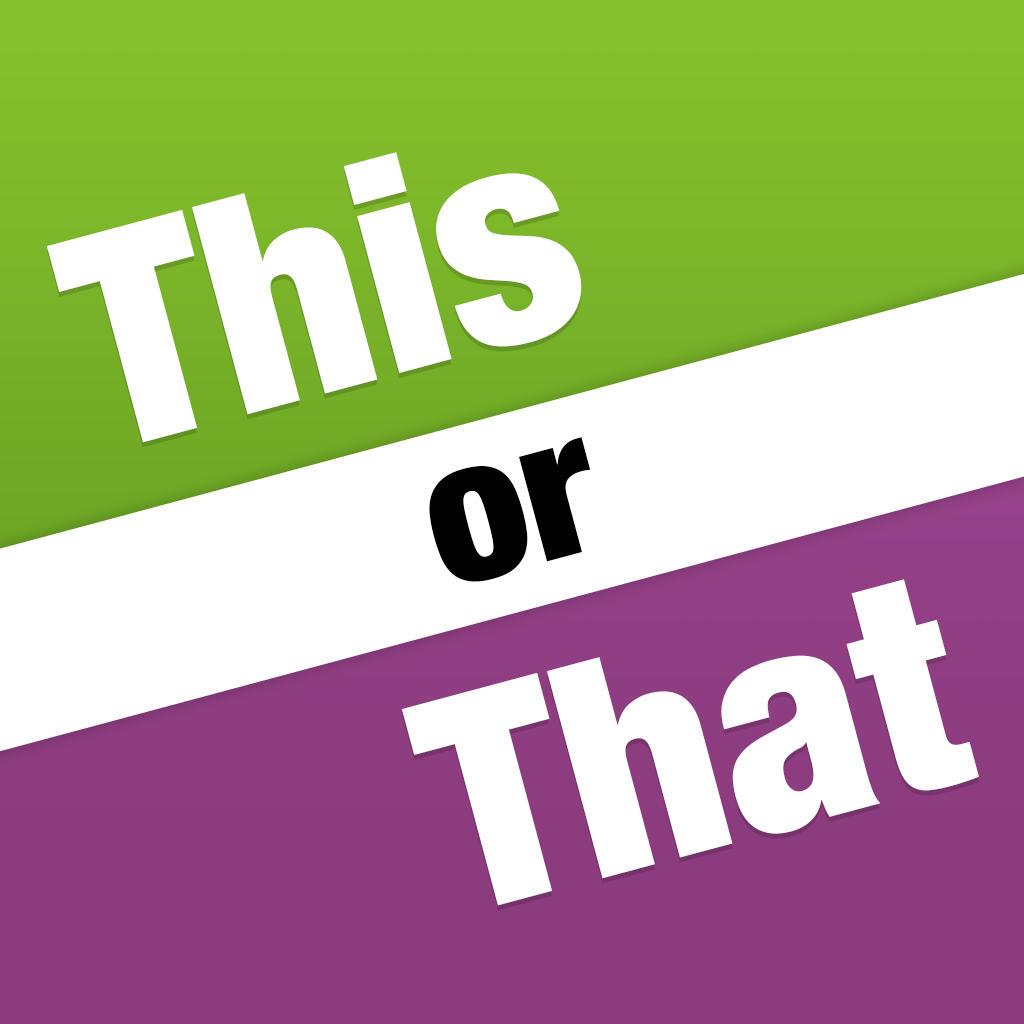 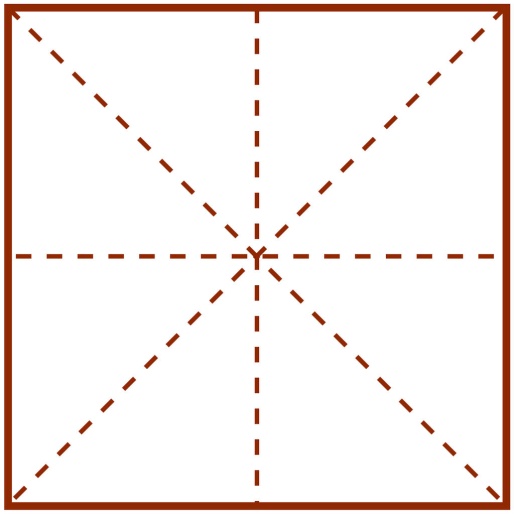 这
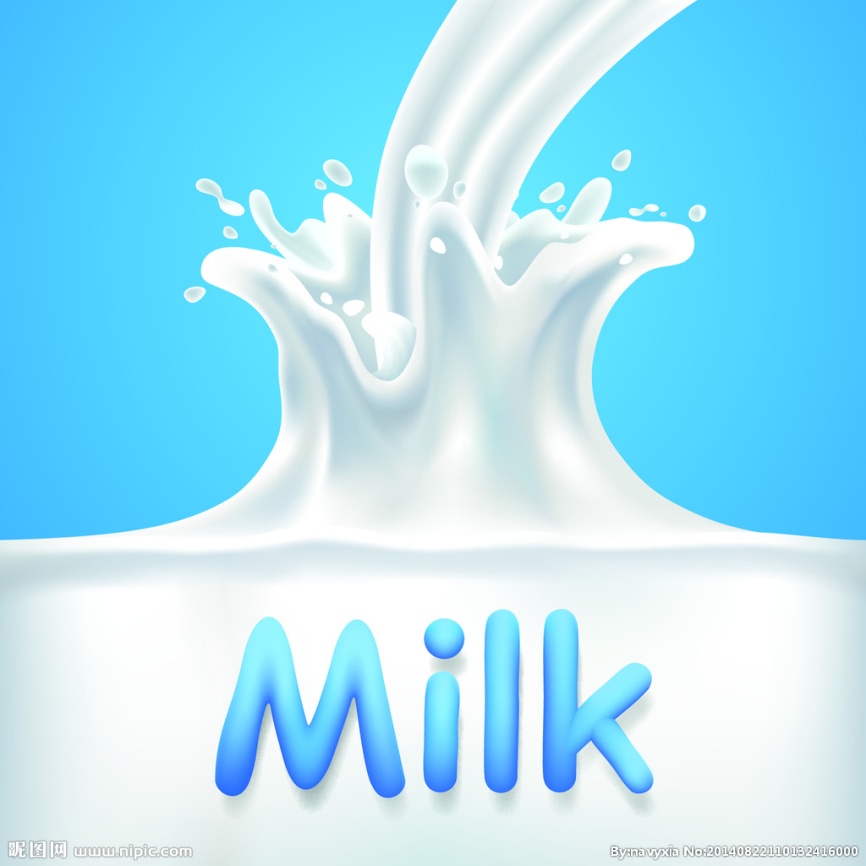 4.nǎi   milk
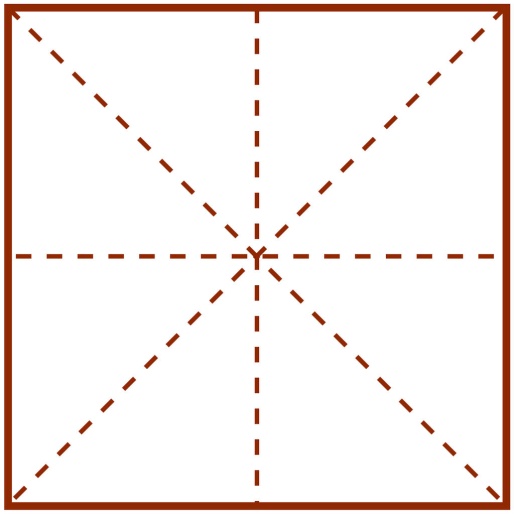 奶
The principle of the stroke order of chinese characters
The principle of the stroke order of chinese characters
The principle of the stroke order of chinese characters
复习
你多才cái多艺yì，是shì个gè多面miàn手shǒu。
大大小小、多多少少，样样yàng都dōu能néng干gàn。
月
小
业
作业
1. 练习本节课所学的笔画
2. 按顺序书写本节课所学的汉字
标题
标题
点击添加文本
点击添加文本
点击添加标题
标题
标题
点击添加文本
点击添加文本
标题
标题
点击添加文本
点击添加文本
标题
标题
点击添加文本
点击添加文本
点击添加标题
标题
标题
点击添加文本
点击添加文本
标题
标题
点击添加文本
点击添加文本
点击添加文本
点击添加文本
点击添加标题
点击添加文本
点击添加标题
点击输入文本
添加文本
添加文本
添加文本
添加文本
添加文本
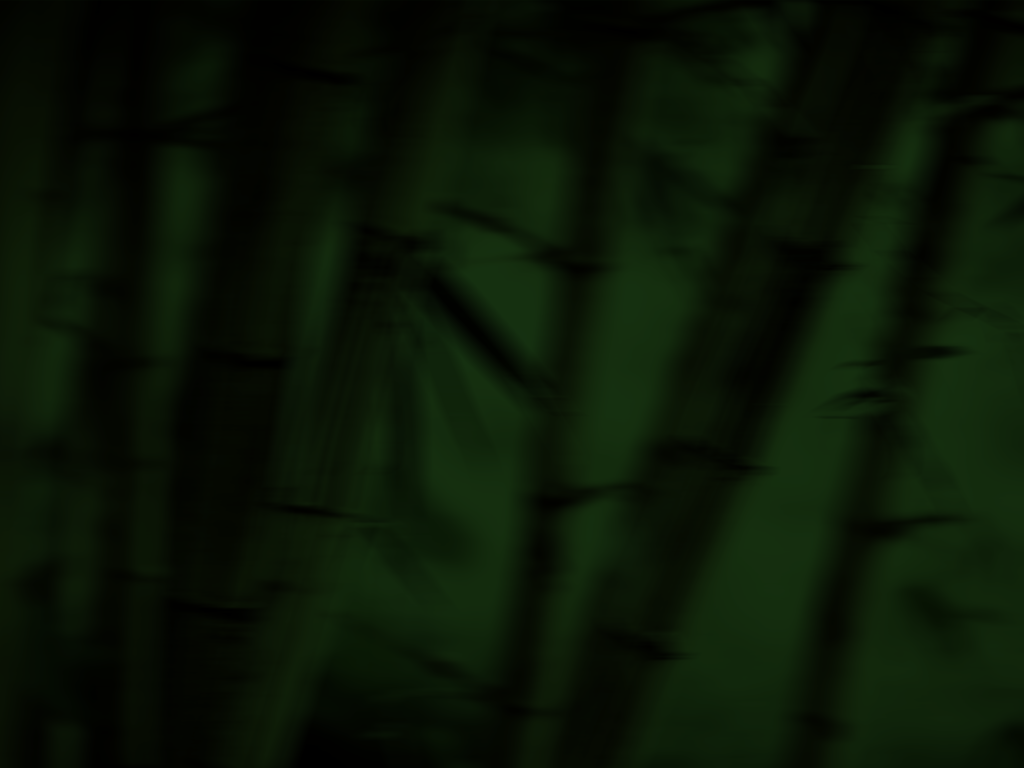 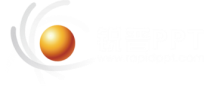 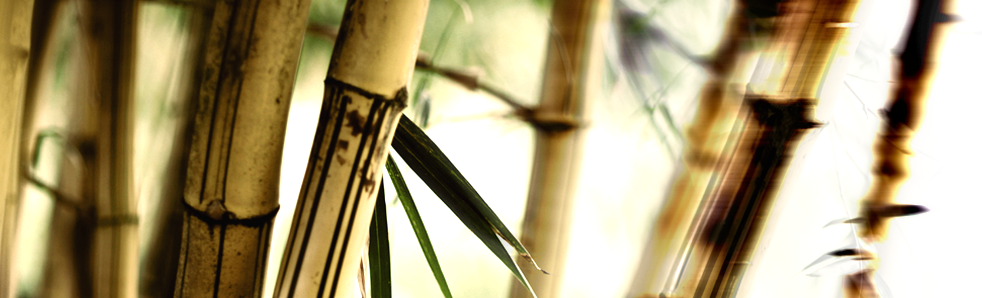 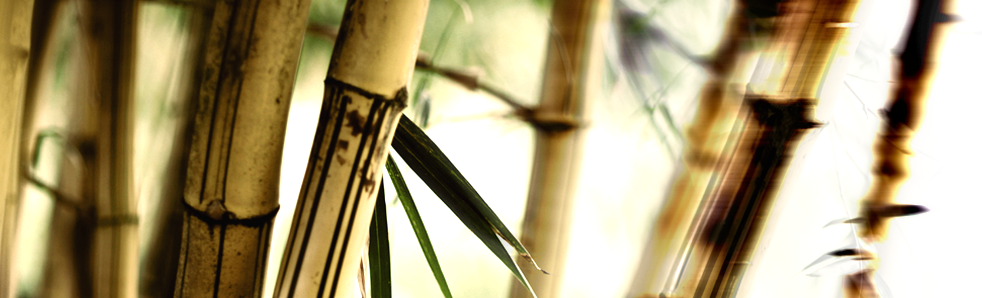 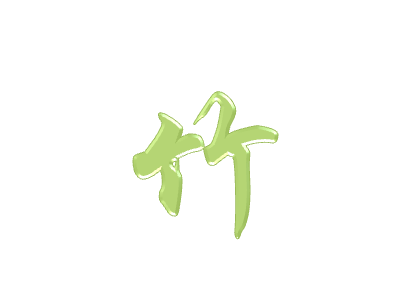 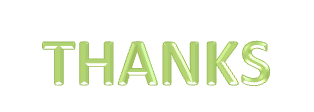